丹波山村の　　　地形を探る
１年R・M
調べたきっかけ
この前まで台風が
　　　　　　　　たくさん来ていました。
そこで、土砂災害など
　　　危険な所などをしらべました。
ぜひ見てください！
・危ないところ①(保之瀬)
・一番危ない地区
　　　　　　　　保之瀬
・理由
　土砂災害が多い。特に、　　　
　水が流れて来ている所が
　危ない。この前、
　土砂崩れがあった所に
　水が流れて来ている
　事が分かった。
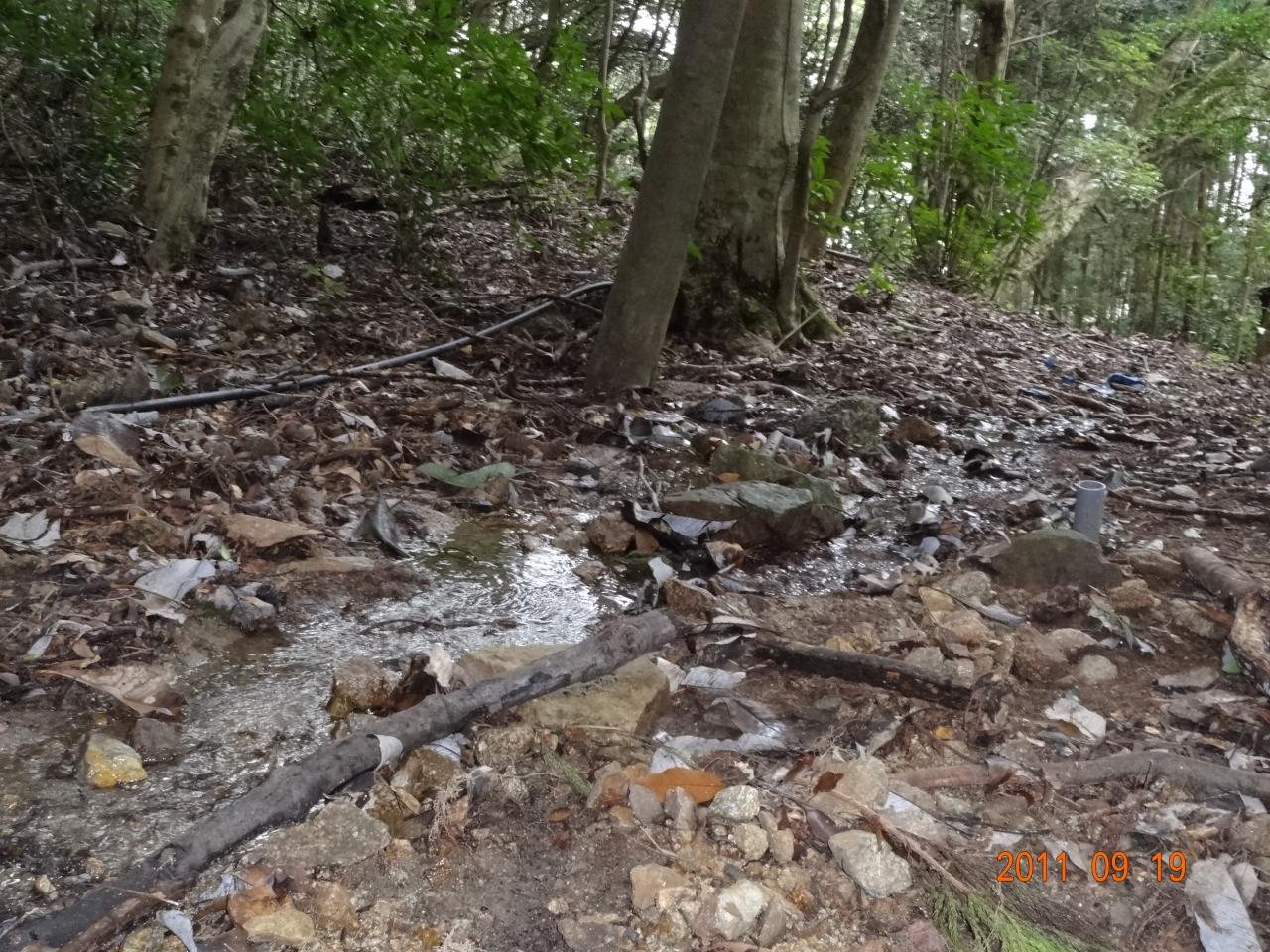 ・危険なところ②(小学校)
・小学校
　土砂災害のおそれ。

・理由
小学校はすぐ裏に
　　　　　山がある。　急斜面のため
崩れると流れが早い。
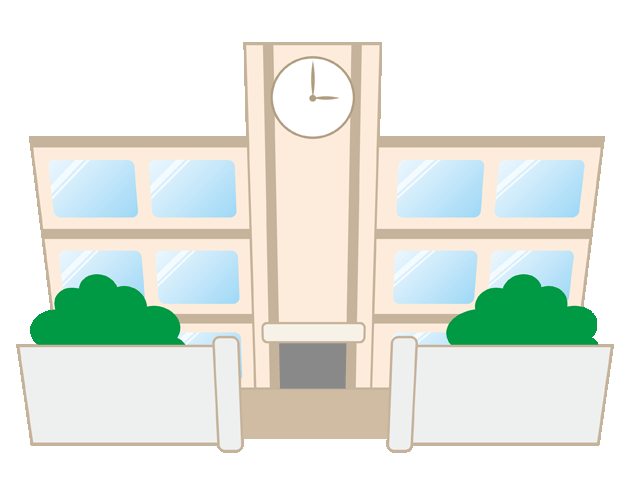 ・危険な場所③（三条の湯）
・天候が変わりやすく
　急斜面が多い。
→三条の湯の
　近くでの土砂災害は　
　いつ・どこで
　起こるか分からない。
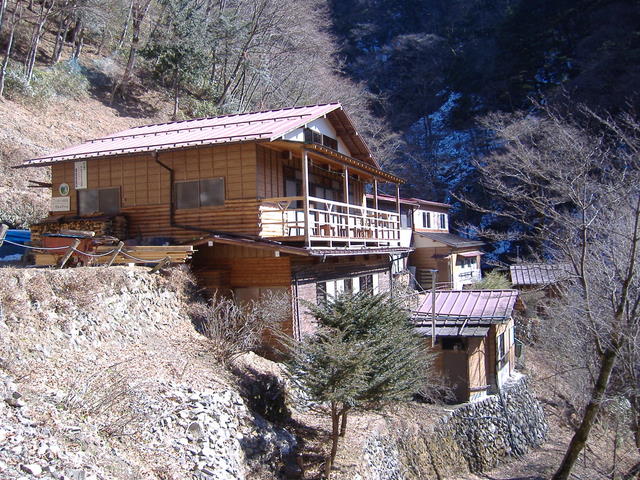 丹波の土砂災害の怖さ
・丹波山は
　山に囲まれているので、　　　　　　　　　　　　　　　　　　　　
　急斜面の所が多い。
　だから､
　いつ・どこで・起こるか　
　分からない。
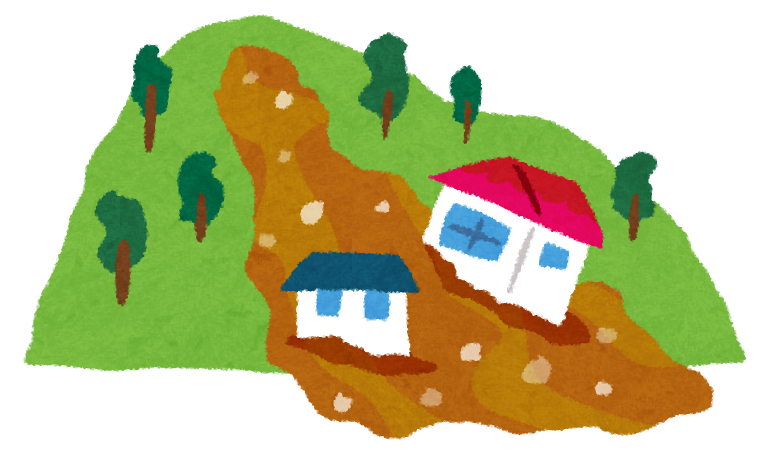 一回保之瀬地区で大きい土砂災害が起きて、　　　　　　　　　　　　　　　　　　　　　　　　　　　　　　　　　道が通行止めになった事がある。　　　
どのぐらい危険なのかを
　　　　　　　　　考えさせられました。
調べて分かったこと【まとめ】
丹波山は土砂による被害が多く、
危険な所も多いので、
台風が来たとき、気をつけないと、とても危ないということが分かりました。
そこで、これからは、危険なところを、しっかり知っておき、近づかないようにすることが、大切だと思いました。